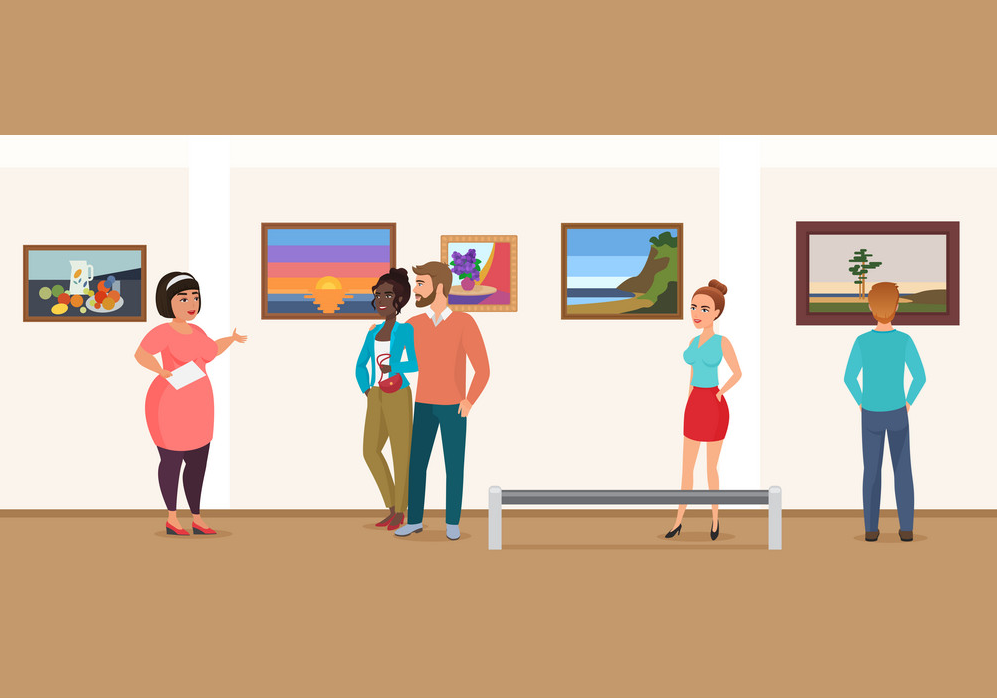 POJDIMO V MUZEJ
sreda, 18. 3. 2020
DZ str. 88 / 1. naloga
https://www.nms.si/si/razstave/virtualne-razstave/prazgodovinski-zakladi

DZ str. 88, 89 /2. naloga
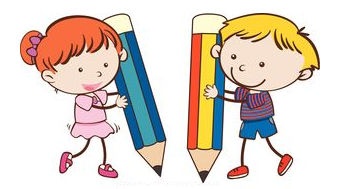